«Απόστολος Παύλος»
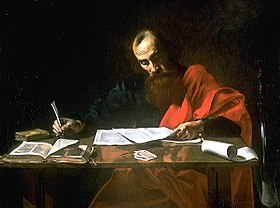 Εισαγωγή
Ο Απόστολος Παύλος γεννήθηκε στη Ταρσό της Κιλικίας και έχει ρωμαϊκή και ιουδαική υπικότητα. Το εβραϊκό όνομα του αποστόλου, ήταν Σαούλ αλλά για τους συμπολίτες του εκτός της Συναγωγής ήταν ο Παύλος (Paulus). Η εκπαίδευση και η ανατροφή του υπήρξε αυστηρά ραββινική και εβραϊκή. Η κοινή Εβραϊκή ήταν η γλώσσα που μιλούσαν στο σπίτι του, αλλά και οι παραθέσεις που κάνει στις επιστολές του, μολονότι βασίζονται στη μετάφραση των Εβδομήκοντα, δείχνουν γνώση και του Εβραϊκού κειμένου, άρα και της αρχαίας Εβραϊκής.      
   Ο Στράβων μάς πληροφορεί ότι η Ταρσός στα χρόνια του Παύλου ήταν ανώτερη από την Αθήνα και την Αλεξάνδρεια στα γράμματα, και ήταν έδρα πολλών στωικών φιλοσόφων. Στην πόλη αυτή ο Παύλος διδάχθηκε την ελληνική γλώσσα και ήρθε σε επαφή με τη σκέψη και τη ζωή του ελληνισμού.
Αντιλήψεις του Αποστόλου Παυλου
π.Χ.:
Πίστευε στον εαυτό του, στην καταγωγή του, στη μόρφωσή του, στον Νόμο και στις παραδόσεις.
Δεν μπορούσε να καταλάβει το κήρυγμα του Στεφάνου για τον Μεσσία.
Θέλει να συντρίψει τους χριστιανούς, καθώς τους θεωρεί επικίνδυνους για τη θρησκεία και το έθνος του.
μ.Χ.:
Χάνει όλες τις βεβαιότητες που είχε για τον εαυτό του, τον Νόμο και τις παραδόσεις των πατέρων.
Δικαιώνει μέσα του τον Στέφανο.
Απο διώκτης γίνεται απόστολος των εθνών.
Το κέντρο του κόσμου του είναι τώρα, η αγάπη του Χριστού και η οικουμένη.
Εκχριστιανισμός του Αποστόλου Παύλου
O Aπόστολος Παύλος, έγινε χριστιανός όχι από την πειθώ κάποιου Αποστόλου ή κήρυκα της νέας πίστης, αλλ' απ' ευθείας, από τον ίδιο τον Χριστό ο οποίος τον κάλεσε στο ευαγγελικό έργο και στο αποστολικό αξίωμα.
  Ο ίδιος ομολογεί ότι, ο Θεός τον προόριζε για απόστολο του Ευαγγελίου "εκ κοιλίας μητρός του", και μετέτρεψε το ζήλο του για τον Νόμο, σε ζήλο για τη διάδοση του Ευαγγελίου.
  Στην Προς Γαλάτες Επιστολή του, ο Παύλος επιβεβαιώνει την εντύπωση που δημιουργείται από το αντίστοιχο χωρίο στις Πράξεις των Αποστόλων, ότι δηλαδή μεταστράφηκε έπειτα από μία εμφάνιση του Χριστού καθ' οδόν προς την Δαμασκό.
Αποστολικές Περιοδείες του Αποστόλου Παύλου
Το κήρυγμα του Αποστόλου Παύλου στην Αθήνα
Η Ιεραποστολική δράση του Παύλου στην Αθήνα δεν μπορεί να χαρακτηριστεί ως επιτυχία. Το αντίθετο θα μπορούσε να υποστηρίξει κανείς. Ο Λουκάς έχει συνείδηση των προβλημάτων που παρουσιάστηκαν εκεί και των δυσχερειών που περικλείει το θέμα Ευαγγέλιο - Ελληνισμός. Γενικά παρατηρεί, ότι οι Αθηναίοι αντιμετώπισαν τον Παύλο με σκεπτικισμό και με τη φράση «ἀκουσόμεθά σου πάλιν περὶ τούτου». 
  Το κήρυγμα περί της αναστάσεως των νεκρών φαίνεται να υπήρξε, κατά τον Λουκά, η κύρια πέτρα του σκανδάλου για τους Αθηναίους φιλοσόφους. Στην ομιλία του όπως παραδίδεται στις Πράξεις, ο Παύλος προσπάθησε να ανταποκριθεί στις ανάγκες ενός ακροατηρίου με φιλοσοφική παιδεία, τελικά όμως, στην Αθήνα δεν ιδρύθηκε Εκκλησία.
Τα βασικά σημεία του κηρύγματος
Οι Αθηναίοι ήταν ευσεβείς.
Ο Θεός είναι δημιουργός του κόσμου και όλων των ανθρώπων. Είναι ρυθμιστής της ζωής τους.
Ο Θεός είναι πνευματικός. Δεν είναι, δηλαδή, ύπαρξη υλική και δεν παριστάνεται με είδωλα.
O Θεός παρεμβαίνει στην ανθρώπινη ιστορία. Καλεί σε μετάνοια για να είναι έτοιμοι την ημέρα της κρίσεως.
Ο Χριστός νίκησε τον θάνατο με την Ανάστασή Του. Εκείνος θα αναστήσει τους ανθρώπους για τη κρίση.
Επιστολές του Αποστόλου Παύλου
Οι επιστολές του Παύλου ή γράμματα του Παύλου, είναι τα δεκατρία βιβλία της Καινής Διαθήκης που αποδίδονται στον Απόστολο Παύλο, αν και η συγγραφή ορισμένων είναι υπό αμφισβήτηση. Μεταξύ αυτών των επιστολών είναι μερικά από τα πρώτα υπάρχοντα χριστιανικά χειρόγραφα. Παρέχουν μια εικόνα για τις πεποιθήσεις και τις αντιπαραθέσεις του πρώιμου Χριστιανισμού. Ως μέρος του κανόνα της Καινής Διαθήκης, αποτελούν θεμελιώδη κείμενα τόσο για τη χριστιανική όσο και για την ηθική θεολογία.
  Οι περισσότεροι μελετητές συμφωνούν ότι ο Παύλος έγραψε στην πραγματικότητα επτά από τις αποκαλούμενες "επιστολές του Παύλου", αλλά ότι τέσσερεις από τις επιστολές στο όνομα του Παύλου είναι ψευδογραφικές (Εφεσίους, Α' προς Τιμόθεο, Β' προς Τιμόθεο και προς Τίτο) και ότι δύο άλλες επιστολές έχουν αμφισβητήσιμη συγγραφή (Δεύτερη προς Θεσσαλονικείς και προς Κολοσσαείς).[Σύμφωνα με ορισμένους μελετητές, ο Παύλος έγραψε αυτές τις επιστολές με τη βοήθεια ενός γραμματέα που θα επηρέαζε το στυλ τους, αν όχι το θεολογικό τους περιεχόμενο.
Οι Επιστολές του Αποστόλου
Βιβλιογραφία
http://apostolospaulos.pbworks.com/w/page/25124959/%CE%91%CE%A0%CE%9F%CE%A3%CE%A4%CE%9F%CE%9B%CE%9F%CE%A3%20%CE%A0%CE%91%CE%A5%CE%9B%CE%9F%CE%A3-%CE%92%CE%99%CE%9F%CE%93%CE%A1%CE%91%CE%A6%CE%99%CE%9A%CE%9F/
https://el.wikipedia.org/wiki/%CE%91%CF%80%CF%8C%CF%83%CF%84%CE%BF%CE%BB%CE%BF%CF%82_%CE%A0%CE%B1%CF%8D%CE%BB%CE%BF%CF%82#%CE%97_%CE%A4%CF%81%CE%AF%CF%84%CE%B7_%CE%91%CF%80%CE%BF%CF%83%CF%84%CE%BF%CE%BB%CE%B9%CE%BA%CE%AE_%CE%A0%CE%B5%CF%81%CE%B9%CE%BF%CE%B4%CE%B5%CE%AF%CE%B1